Муниципальное бюджетное дошкольное образовательное учреждение «Детский сад общеразвивающего вида № 26 с приоритетным осуществлением деятельности по художественно – эстетическому развитию детей»
Антикоррупционная деятельность в ДОО
Подготовила воспитатель:
Сидорова Е.Г.
Ачинск, 2020 г.
Борьба с коррупцией
Дача взятки должностному лицу наказывается лишением свободы.
Предложение должностному лицу денег, выгод могут быть истолкованы как покушение на дачу взятки.
Работнику запрещается принимать подарки в связи с исполнением служебных (трудовых) обязанностей вне зависимости от стоимости подарка.
Четыре причины роста коррупции:
Возможности.
Низкая вероятность разоблачения.
Плохая мотивация.
Неуважение закона.
Возможности. Работники подвержены коррупции, когда система работает неэффективно и им необходимо найти способ достижения своих целей без учета существующего порядка.

Низкая вероятность разоблачения. Отсутствие подотчетности является следствием прежде всего отсутствия транспарентности (например, не информируют о том, что они делают, каким образом и почему, и не объясняют «умалчивают» свои действия).

Плохая мотивация. Например, когда работники получают столько, что им не хватает на жизнь, или когда у них отсутствует уверенность в завтрашнем дне.

В определенных ситуациях и обстоятельствах люди перестают уважать закон. Они пытаются обойти законы правительста, которые они считают незаконным.
Задачи антикоррупционного воспитания:
Знакомство с явлением коррупции: сутью, причинами, последствиями;
Создание условий для воспитания у молодых людей негативного отношения к коррупции;
Демонстрация возможности борьбы с коррупцией;
Формирование особенностей ее проявления в различных сферах жизнедеятельности, причинах, вредных последствиях данного явления.
Нравственная чистоплотность, неподкупность сотрудника, его преданность интересам работы, верность служебному долгу составляет основу профессионально – эстетического стандарта антикоррупционного поведения.
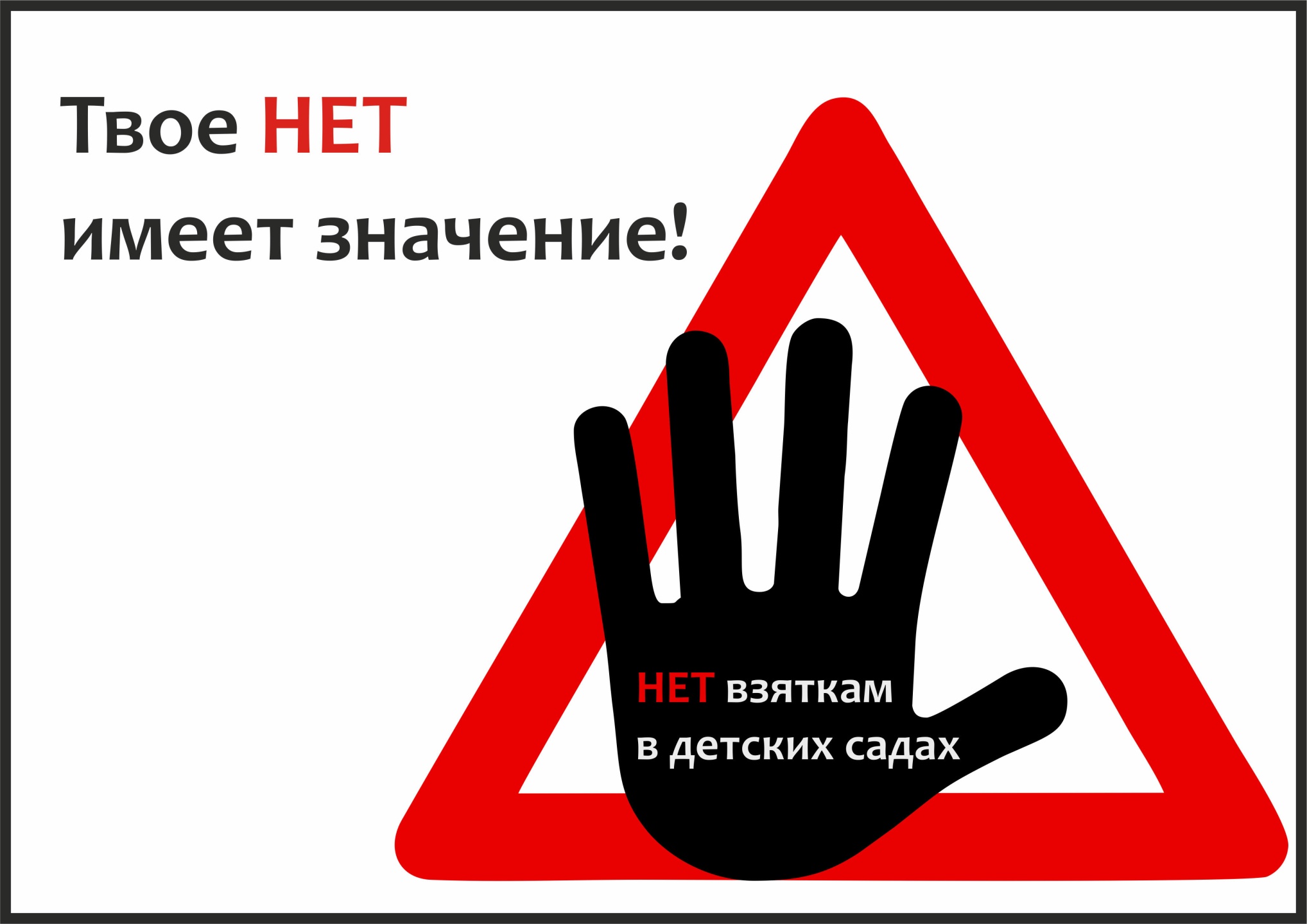